Конкурс – выставка поделок на тему «Космос»
Организатор: Косарева Н.Б.
Красный Профинтерн 2021
1 место – Артем Красников и Никита Громов
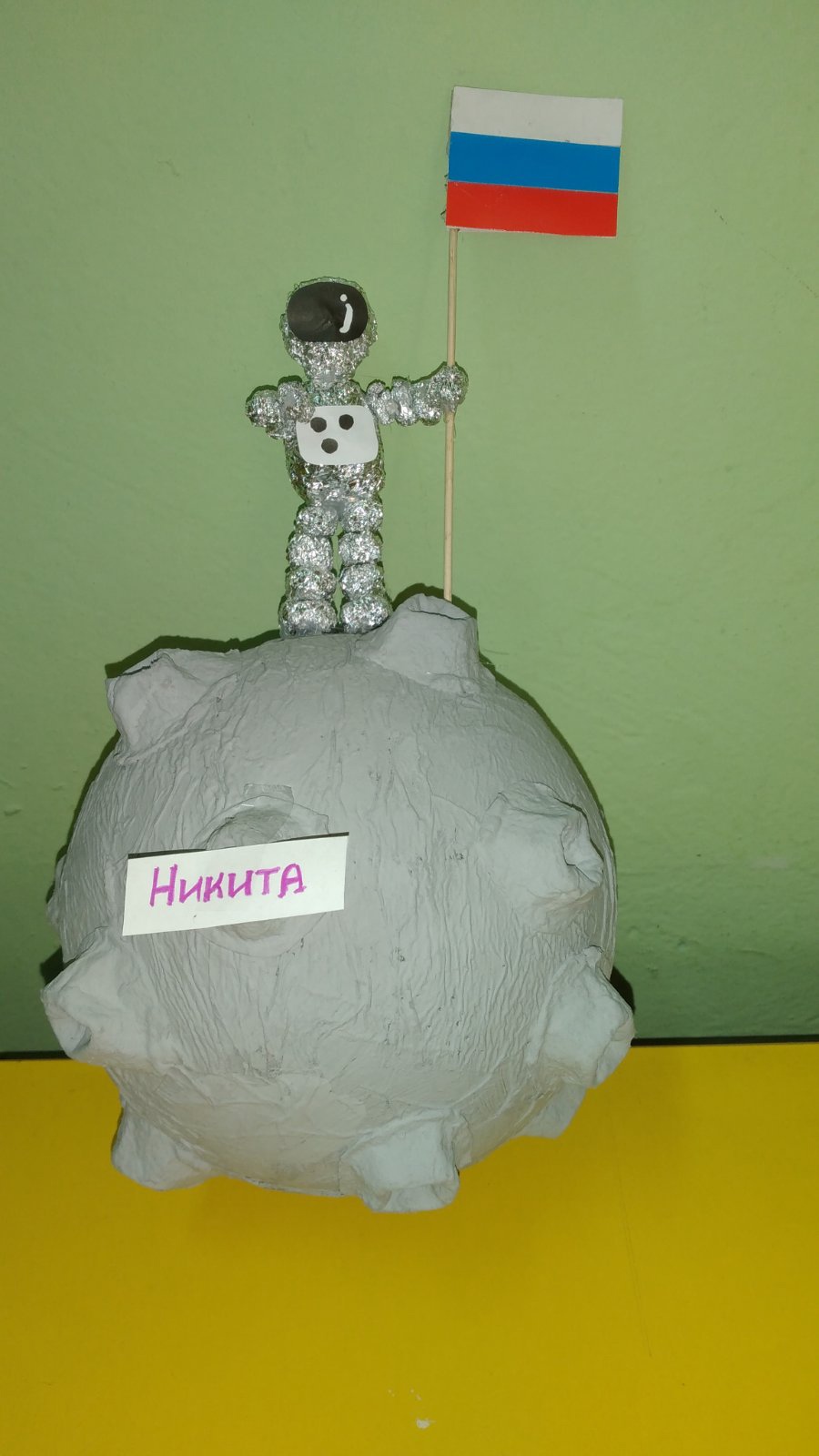 2 место – Настя Зайкова и Андрей и Валя Грибковы
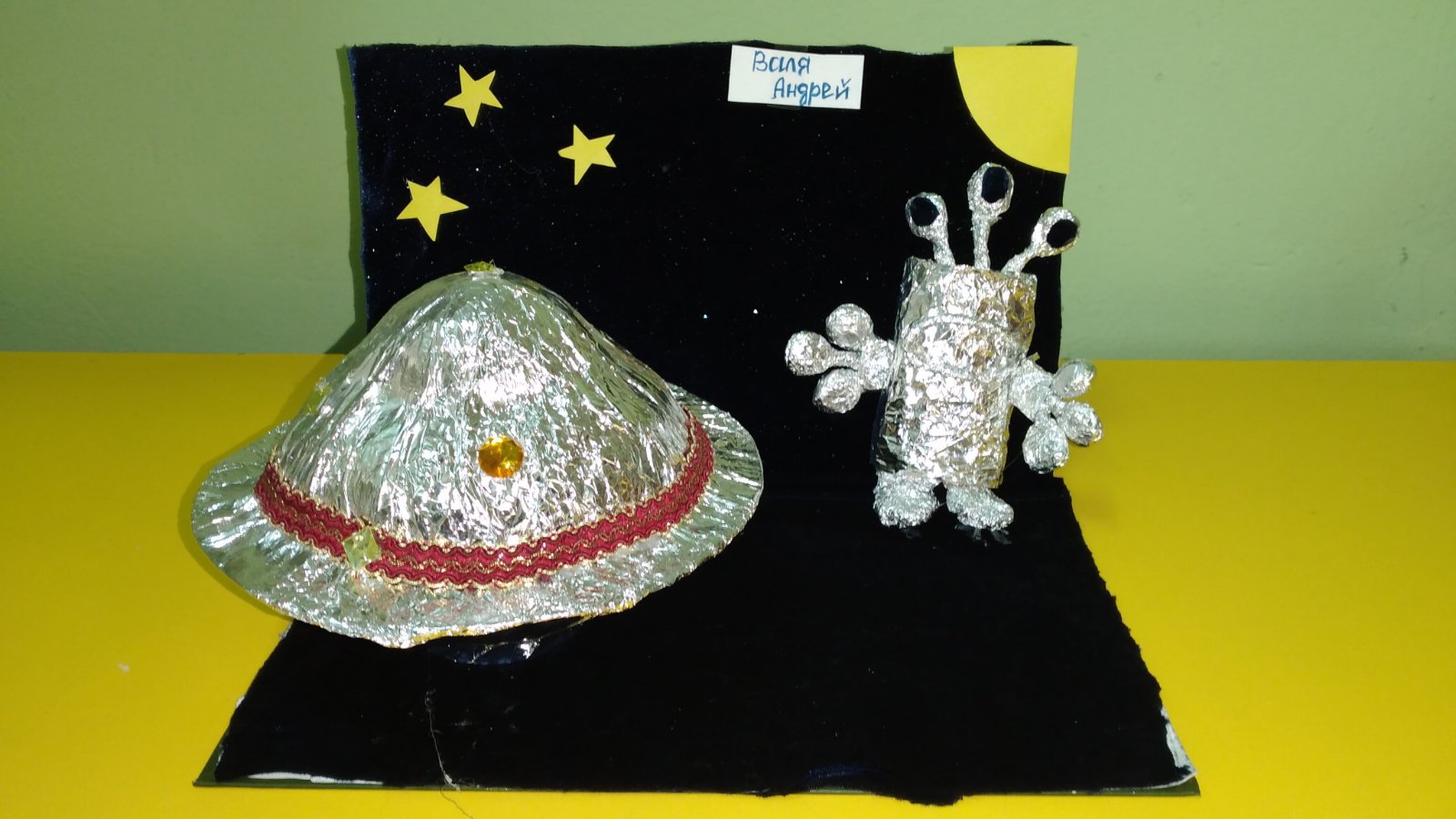 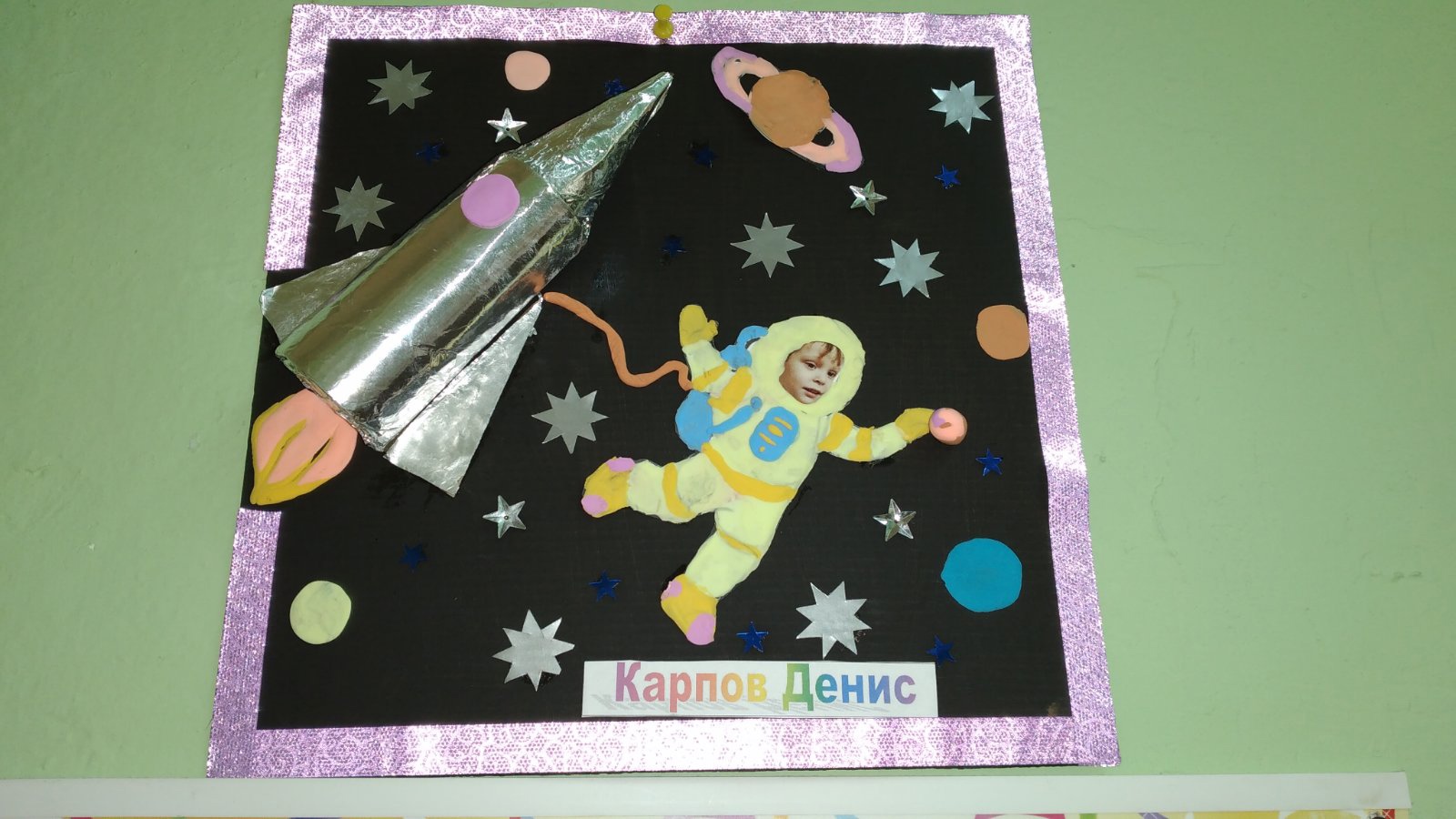 3 место – Слава Ковров и Карпов Денис
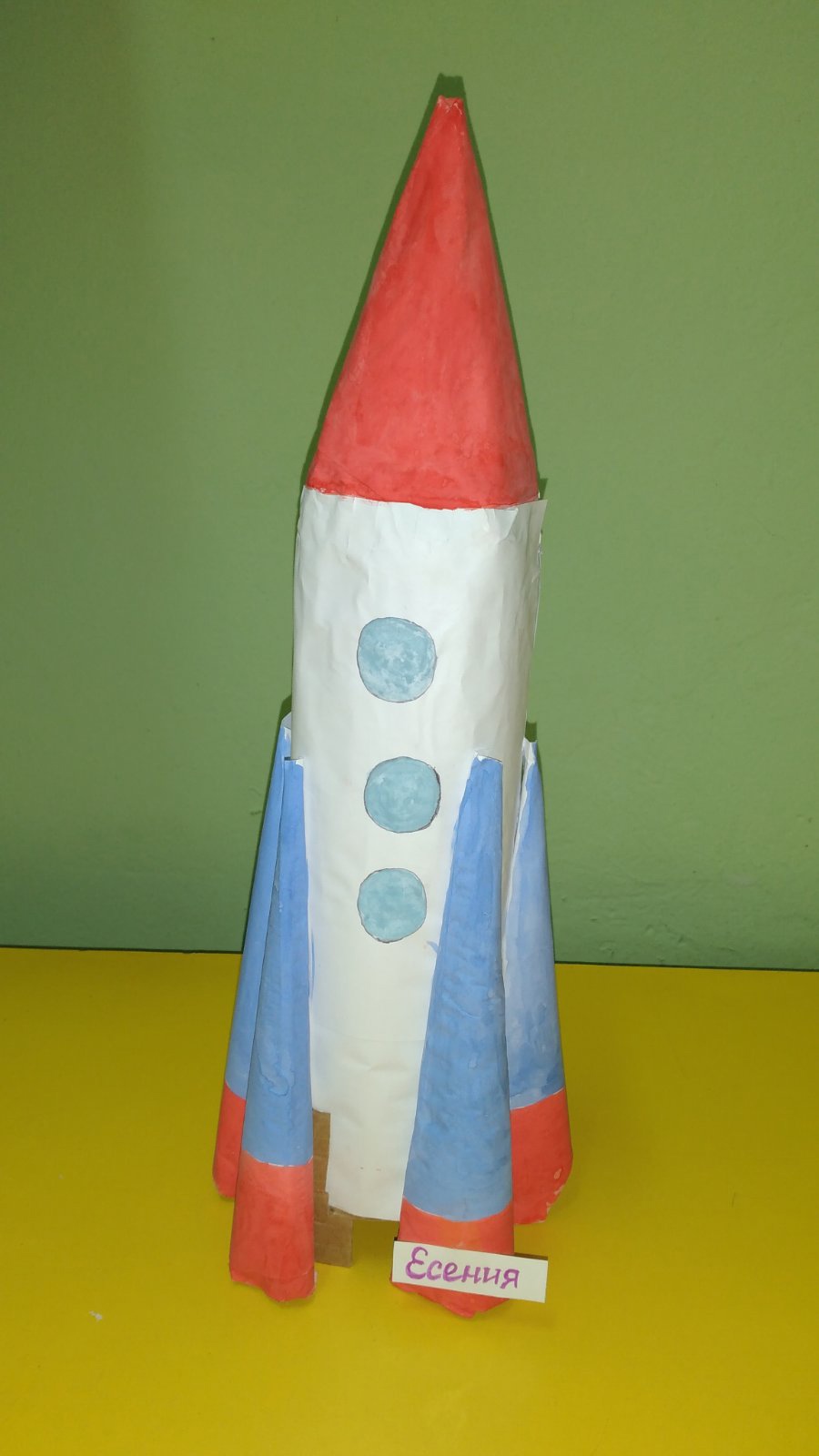 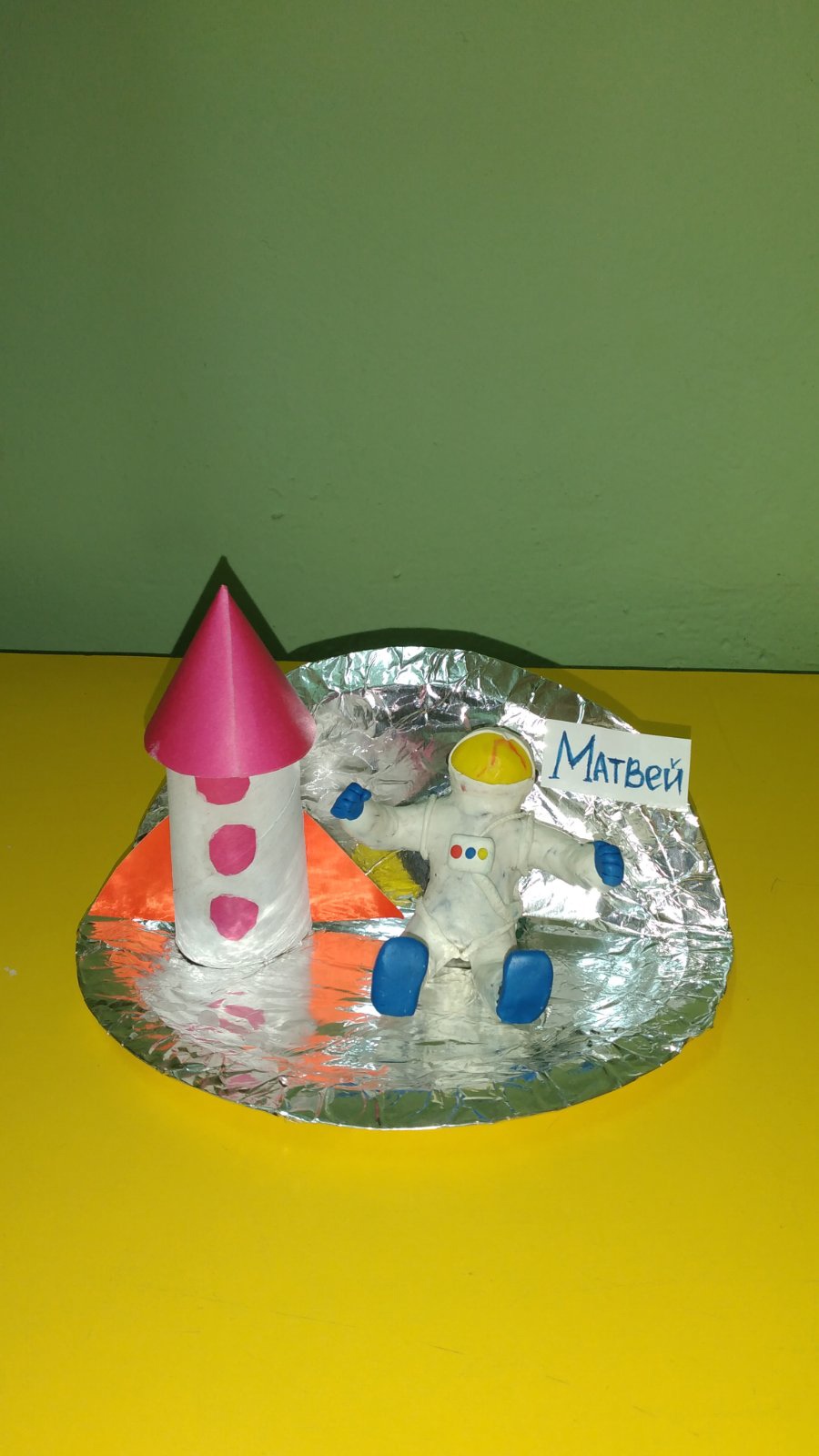 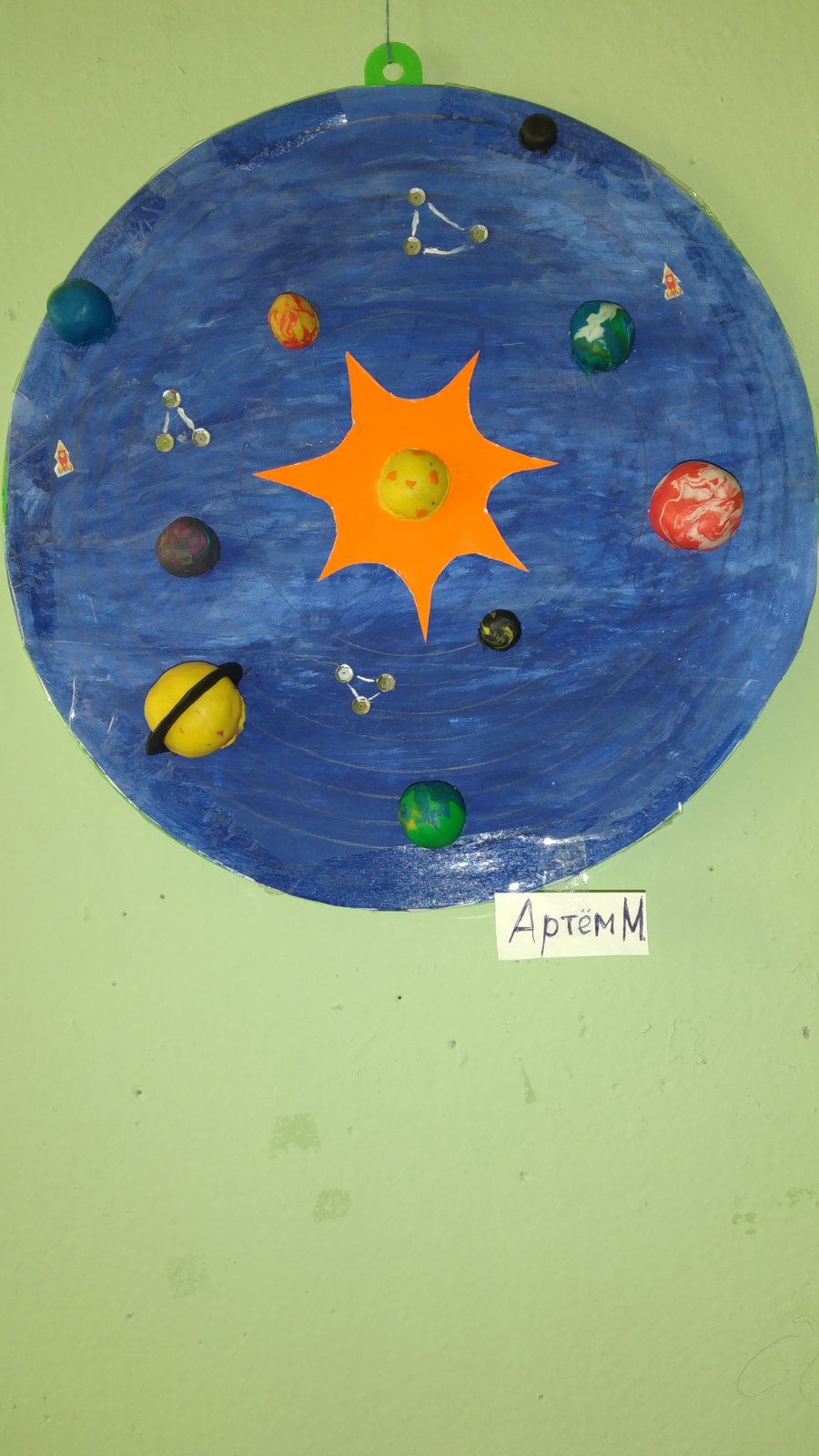